The Incorporation of America
Rise of Big Business
EMERGENCE OF BIG BUSINESS
Business titans emerged in the growing industries: 
Steel – Andrew CarnegieOil – John D. Rockefeller
 Banking – J.P. Morgan
 Railroads – Cornelius Vanderbilt 
 These industrialists sought to dominate their particular industry by eliminating competitors and creating giant business empires.
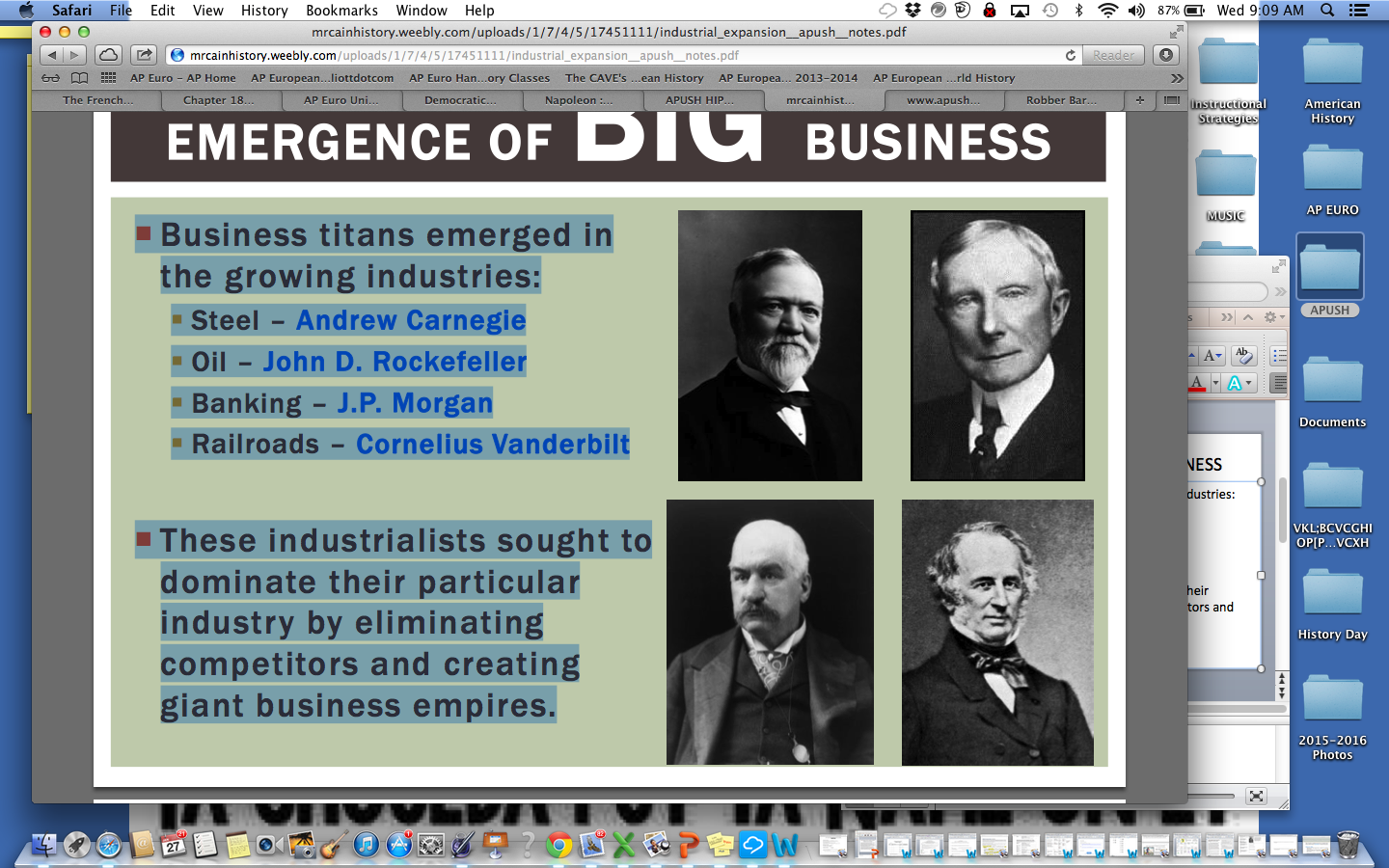 Getting Business BIG
Vertical Integration –seeking to control all steps in the production process—from mining to distribution 
Example: Carnegie purchased iron mines, barges, steel plant, and railroads to keep all business operations under his umbrella 
Horizontal Integration –seeking to control all other companies involved in one step in the production process 
	Example: Rockefeller established trust companies that would grant Standard Oil control over its operations – buy out competitors 
Interlocking directorates – using executives from one company to sit on the Board of Directors of another company 
Example: J.P. Morgan offered assistance to struggling companies by placing loyal executives on their Board, then seeking to negotiate a buyout
Politics and Business Hands OFF
Throughout the Gilded Age, both major parties were supporters of laissez-faire capitalism 
		Few regulations placed on business operations 
High tariffs were passed throughout the post-war period – caused large budget surpluses ($145 million in 1881) 
	McKinley Tariff (1890) – highest peacetime tariff in U.S. history – angered many farmers who had to buy expensive U.S.-made goods
Industrialists & Society
Industrialists saw their fortune as favor from God – similar to European Kings & divine right 
	Trust lawyers used the 14th Amendment to defend corporate wealth accumulation 
	Could not deprive a person (corporation) of property without “due process of law” 
Gospel of Wealth 
 	Coined by Carnegie 
The wealthy had a moral responsibility to improve society because they had been entrusted with its riches 
Social Darwinism Originated by Herbert Spencer (England), popularized in the U.S. by William Graham Sumner 
Emerged from on Darwin’s On the Origin of Species (1859)
Industrial Working Conditions
Average workday for industrial workers was between 10-18 hours/day, usually 6 days/week, at an average pay of 15¢/hour. 
	Sick leave, vacation, injury compensation, and 	unemployment benefits were nonexistent 
Company Towns – worker housing typically located adjacent to factories or mines 
Provided basic needs – food, housing, medical services, general store 
Some workers paid in “scrip” – only redeemable at company store 
Many towns had strict laws (ex. no loitering, alcohol, and mandatory curfew)
Labor Unions Form
Workers sought to unionize to improve their working conditions. 
	Strongly opposed by employers
 Employers used “scab” workers during union strikes & some forced workers to sign “yellow-dog contracts,” which was a binding agreement not to join a union. 
National Labor Union – formed in 1866 
 First major nation-wide union Consisted mostly of white workers Collapsed after the Panic of 1873
Labor Movement Expands
Knights of Labor – formed in 1869, led by Terence Powderly Sought to include ALL workers Campaigned for arbitration, 8-hour workdaysFell in popularity after bloody Haymarket Square Riot in Chicago in 1886 
American Federation of Labor (AFL) – est. 1886, led by Samuel Gompers 
Provided a unifying strategy for many independent craft unions – skilled workers 
Focused on “bread-and-butter” issues – higher pay, better conditions, shorter hours 
Industrial Workers of the World (IWW) – est. 1905, led by Bill Haywood & Eugene Debs 
Advocated for more radical changes than the AFL – more socialism Tactics went beyond strikes – included violence/sabotage